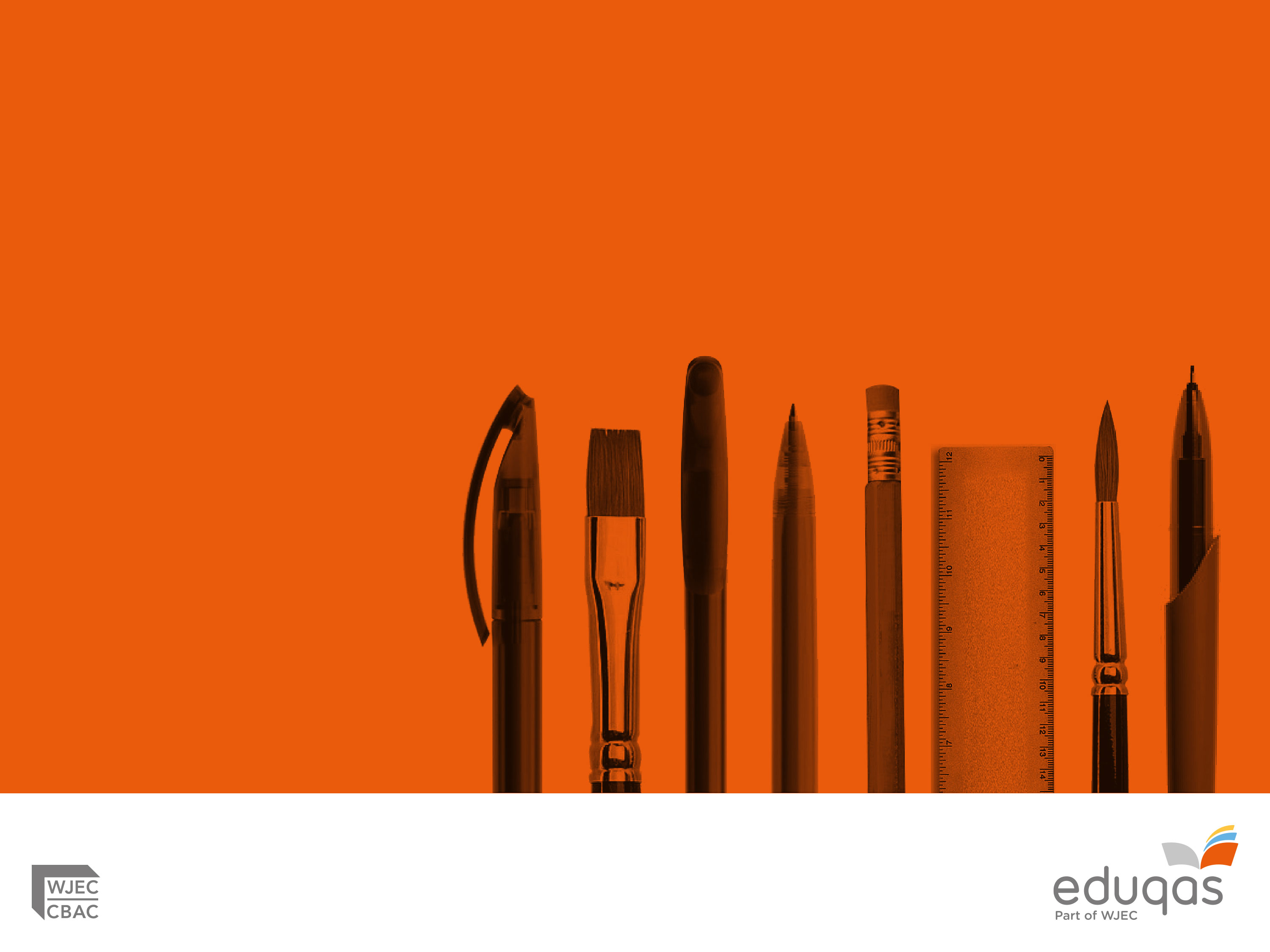 AS/A level English Language
Teaching from 2015
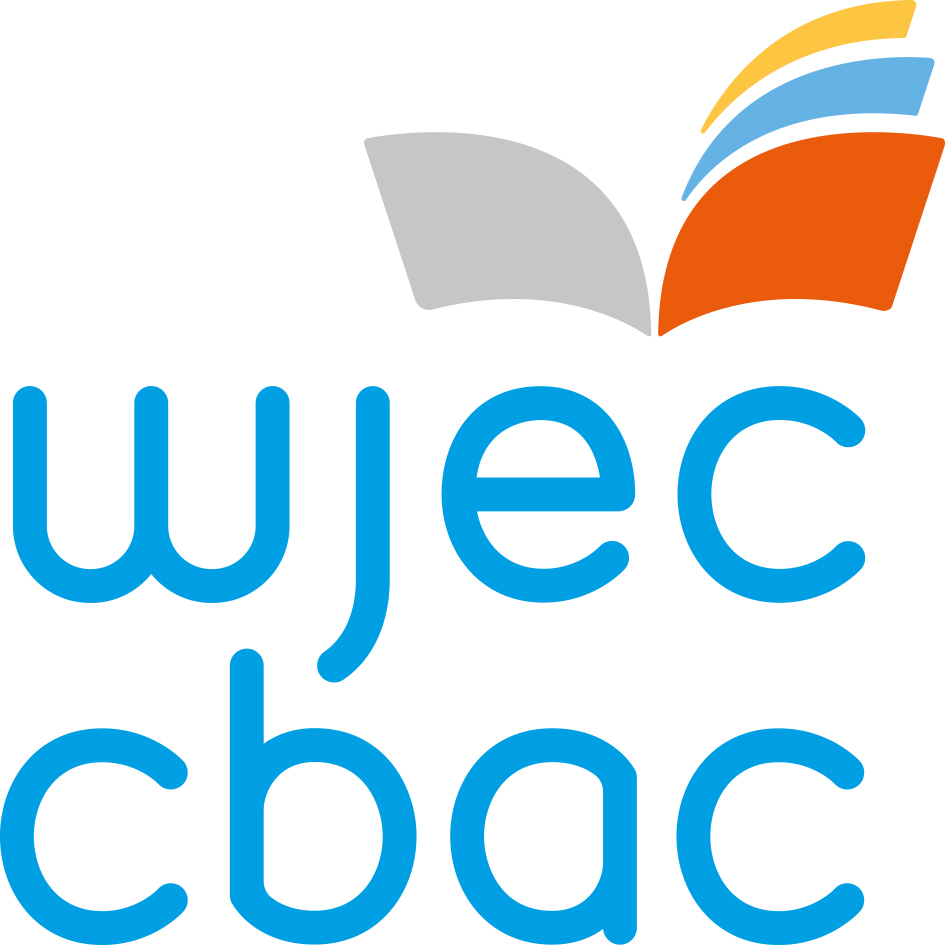 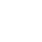 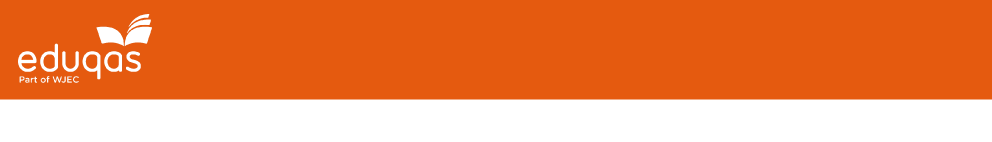 Exploring Concepts and Issues
A starting point
Some key topic areas

Standard and nonstandard English
Language change
Language and situation
Language and power
Spoken language.
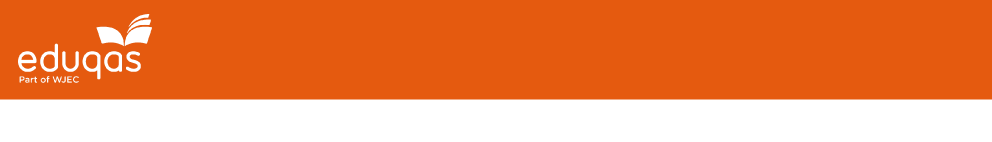 Exploring Concepts and Issues
Exam preparation
Topic areas
Standard and nonstandard English
Language change
Language and situation


Language and power
Spoken language
AS requirements
central concept to language study

introduction to register, semantics/etymology
Component 1 Analysis of Texts in Contextand Component 2 Using Language (unseen texts and original writing)
central concept to language study
Component 1 Analysis of Texts in Context, Section A (unseen transcripts)
AS links to A level preparation
Reading, understanding and interpreting transcripts
Building knowledge of key text types
Gathering examples and using knowledge of language issues
Collecting and investigating data
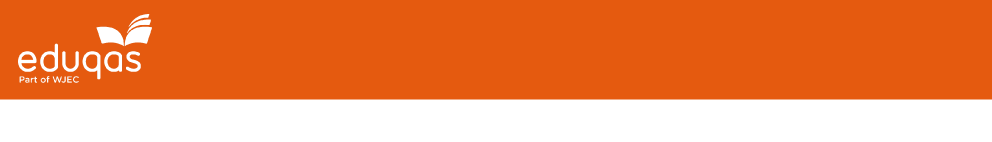 Exploring Concepts and Issues
Exam preparation
Topic areas
Standard and nonstandard English
Language change
Language and situation
Language and power
Spoken language

Language and identity
A level requirements
social, geographical and individual variation (including child language)
Component 2, Language Change Over TimeComponent 1 Section B, Language issues (essay)
Component 1 Section A, Analysis of spoken language (unseen transcripts)
Component 4 (investigation)
Standard and Nonstandard English
(Extract from English Language Teachers’ Guide)
AS learners should have a broad understanding of:

the emergence of SE (and the notion of a non-standard form; descriptivist and prescriptivist attitudes)
the role of SE as a familiar model against which comparisons can be made
accommodation: divergence and convergence
acceptability and appropriateness i.e. the production and interpretation of language in a social context
register and the language levels.
Standard and Nonstandard English
(Extract from English Language Teachers’ Guide)
This knowledge will help AS learners to identify and describe:

any nonstandard features in speech and writing
the acceptability of language use i.e. evaluation based on the connection between the form of language and the social context
the appropriateness of language usei.e. pragmatics – linked to producer, receiver, intention.
Standard and Nonstandard English
(Extract from English Language Teachers’ Guide)
Using their knowledge to interpret texts will help AS learners:

to comment on the use of nonstandard features 
to use theorists to support their points where appropriate 
to explain how context shapes the language choices speakers and writers make.
Language Change
AS learners should have a broad understanding of:

word formation and meaning
word etymology (e.g. invasion, exploration)
the differences between spoken and written language
distinctive language features and text types 
the influence of context on language choices (e.g. time, place, audience, purpose, culture)
the influence of mood, age, gender, education, status etc. on personal language choices.
Language Change
This knowledge will help AS learners to identify and describe:

interesting lexical choices 
distinctive features of written and spoken text types
language use shaped by situation or by personal characteristics
Language Change
Using their knowledge to interpret texts will help AS learners:

to explain the background and meaning of interesting words
to comment on distinctive written and spoken language features 
to consider language choices in context.
Language and Situation
(Extract from English Language Teachers’ Guide)
AS learners should have a broad understanding of:

pragmatics (linguistic and physical contextual factors)
register e.g. mode, tenor, field
language and purpose (Jakobson’s functions of language; speech acts)
social interaction e.g. power, politeness, face theory, Grice’s maxims, political correctness, the use of SE/non-SE
the language levels.
Language and Situation
(Extract from English Language Teachers’ Guide)
This knowledge will help AS learners to identify and describe:

the level of formality
the relationship between participants e.g. age, gender, experience, rank, expertise etc.
the ways in which audience, purpose and context shape linguistic choices
the effectiveness of a particular written or spoken discourse.
Language and Situation
(Extract from English Language Teachers’ Guide)
Using their knowledge to interpret texts or develop an argument will help AS learners:

to analyse and evaluate language choices in different situations 
to explore the key linguistic features of a particular text type, and to understand their effect 
to use theorists to support their points where appropriate
to experiment with creating original writing shaped by different situations.
Language and Power
AS learners should have a broad understanding of:

the significance of contextual factors e.g. register, purpose, situation, genre
the relationship between participants e.g. age, gender, experience, rank, expertise etc.
spoken language e.g. topic management, turn-taking, monitoring devices, non-fluency-features, prosodics, politeness, Grice’s Maxims, speech acts, SE/non-SE
language used to manipulate (influential) 
language used to control and limit (instrumental)
the language levels.
Language and Power
This knowledge will help AS learners to identify and describe:

different kinds of power e.g. political/official, social group, personal
the relationship between participants (producers and receivers)	
the ways in which language can be used to manipulate, dominate or control …
Language and Power cont.
For example:
the lexical choices (terms of address, pronouns, evaluative expressions, connotations etc.)
the grammatical choices (modality, grammatical mood, use of the passive voice, negative tag questions etc.)
the stylistic choices (tripling, repetition, figurative language etc.).
Language and Power
Using their knowledge to interpret texts or develop an argument will help AS learners:

to comment on the linguistic indicators of power in different types of written and spoken language
to explore the differences between equal and unequal interactions 
to use theorists to support their points where appropriate.
Spoken Language
(Extract from English Language Teachers’ Guide)
AS learners should have a broad understanding of:

the key features of spoken language e.g. transience, immediate interactions and feedback, spontaneity, normal non-fluency features, hedges, deixis, prosodic features, paralinguistics etc.
the structural features of spoken language  e.g. openers and closings, topic shifts, turn-taking, adjacency pairs, interactive/monitoring features, minimal responses etc.
Spoken Language cont.
(Extract from English Language Teachers’ Guide)
the key theories e.g. cooperative principle (Grice), implicature (Grice), politeness and face needs (Brown and Levinson, Leech’s maxims), footing (Goffman), speech acts (Austin), accommodation etc.
register e.g. mode, tenor, field
different kinds of spoken language of the media e.g. interviews, formal speeches, dramas, documentaries etc. 
the influence of speech on written language in PDE
the language levels.
Spoken Language 
(Extract from English Language Teachers’ Guide)
This knowledge will help AS learners to identify and describe:

the distinctive features of spoken texts 
the relationship between participants and/or audience
the key linguistic features e.g. lexis, grammatical structure, prosodics, discourse features.
Spoken Language 
(Extract from English Language Teachers’ Guide)
Using their knowledge to interpret texts will help AS learners:

to comment on the distinctive features of different spoken genres
to understand how meaning is communicated in speech
to make connections between different kinds of spoken language in context.
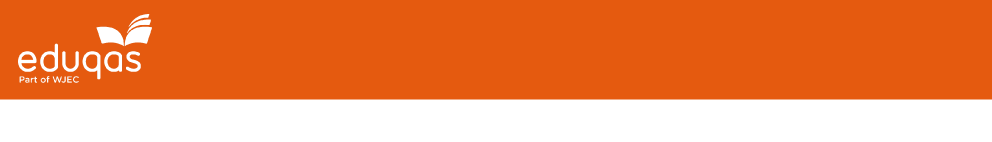 Resources for Teachers

Supporting teaching and learning
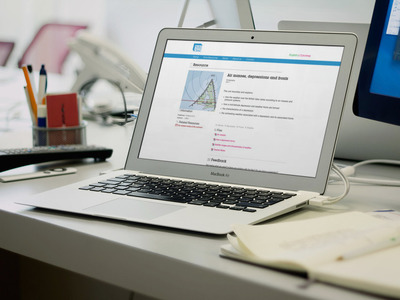 Free subject specific resources available for all to download from our website

resources.wjec.co.uk
Free digital resources to support the teaching and learning of a broad range of subjects

oer.wjec.co.uk
Our free Online Exam Review allows teachers to analyse item level data, critically assess sample question papers and receive examiner feedback
wjec.co.uk/shop 
A vast range of educational resources, specifications, past papers and mark schemes to support the teaching and learning of subjects offered by WJEC
Free subject specific resources available for all to download from our website

resources.wjec.co.uk
Free digital resources to support the teaching and learning of a broad range of subjects

oer.wjec.co.uk
Our free Online Exam Review allows teachers to analyse item level data, critically assess sample question papers and receive examiner feedback
wjec.co.uk/shop 
A vast range of educational resources, specifications, past papers and mark schemes to support the teaching and learning of subjects offered by WJEC
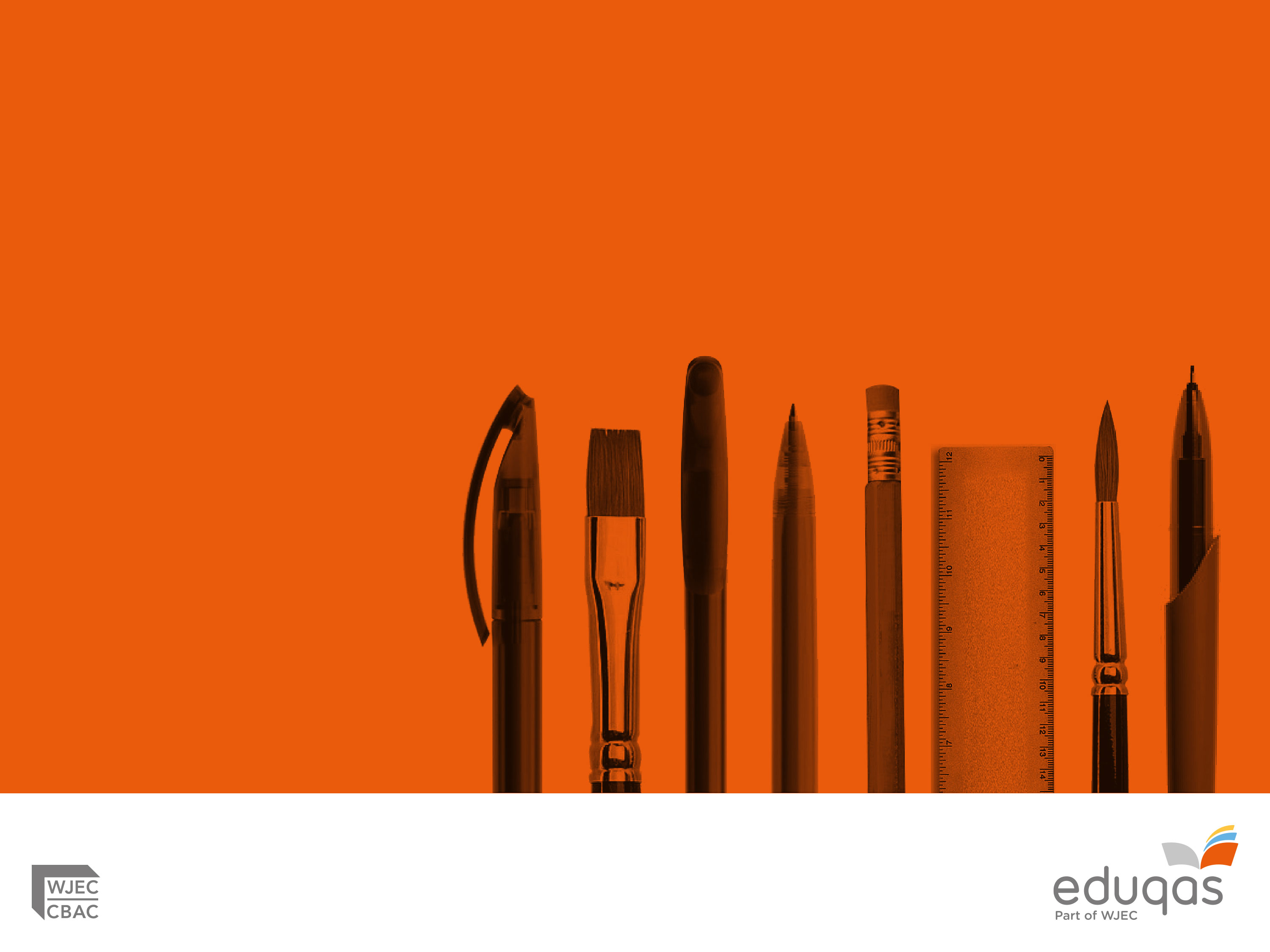 Any Questions?
Contact our specialist Subject Officers and administrative team for your subject with any queries.  


sally.meluish@eduqas.co.uk
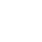